Iron
EMILY KEATOR
PHOEBE PARRISH
http://media.moddb.com/images/downloads/1/59/58967/iron-man.jpg
Importance of Iron
Fe deficiency = leading nutritional disorder

Low solubility of Fe → limiting nutrient for plants

High reactivity of Fe → formation of ROS (very harmful)
Strategies of Iron Uptake
Strategy I: Non-graminaceous plants
Arabidopsis thaliana
Broccoli
Strategy II: Graminaceous plants
Rice
Grasses
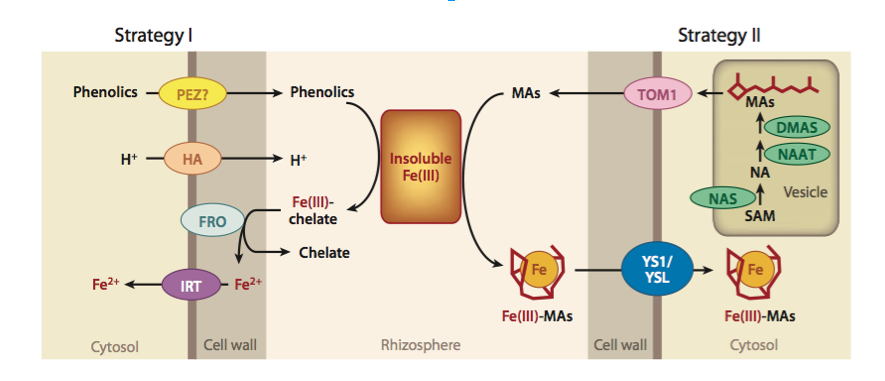 Kobayashi & Nishizawa 2012
[Speaker Notes: HA genes = H+-ATPase pumps]
Fe Uptake from the Soil
Extrusion of H+ ions → increase Fe3+ solubility
2.  Chelated Fe3+ → Fe2+ + chelate

3.  Fe2+ transporter brings Fe2+ into cell
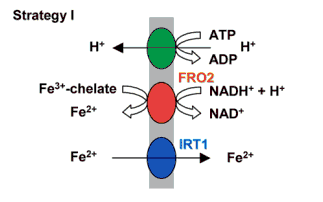 Hell & Stephan 2003
[Speaker Notes: Chelation: binding of metal ions by organic compounds--ex: hemoglobin, chlorophyll (porphyrin ring with metal atom at the center)]
Extrusion of H+ Ions: AHA Genes
Fe more soluble in acidic soils

H+-ATPase pump
Generates electrical potential 
Generates chemical gradient of protons

Catalytic polypeptide is phosphorylated & dephosphorylated
Major consumer of cellular ATP (25-50%)
[Speaker Notes: Electrical potential = - inside cell, + in plasma membrane
AHA3, AHA9 found in flowers

(Sussman, Harper et al)]
Reduction of Fe3+ → Fe2+
Necessary for absorption by plant
Electrons effluxed into the soil
Fe3+-chelate + e- → Fe2+ + chelate
FRO2, FRO1
[Speaker Notes: Robinson et. al. 1999]
FRO2, FRO1
Encodes a ferric-chelate reductase (ferric reduction oxidase) 
Flavocytochrome: transports ions across the membrane. 
Intramembranous binding sites → heme 
Cytoplasmic binding sites → nucleotide cofactors
Root epidermis

FRO1 and FRO2: 61.9% sequence identity (90.5% similarity)
[Speaker Notes: (Robinson et. al., 1999)

Binding sites (intramemb. and cytoplasmic are both for donating and transferring electrons)]
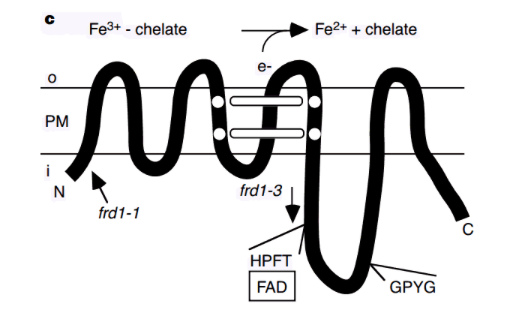 Fig. 1: Structure of FRO2. i=inside cell, o=outside cell. Image courtesy Robinson et. al. 1999
[Speaker Notes: Robinson et. al. 1999

Fe3+ is complexed with chelate in an organic form; FRO2 helps release it as free iron (Fe2+) so that the cell can take it up. (Robinson et. al. 1999)]
Transport of Fe2+ into Cell: IRT1
Responsible for the majority of Fe uptake

Expression:
Root external cell layers → Fe uptake
Flowers → Fe for maturing pollen

Overexpression → oxidative stress
Activity tightly controlled by monoubiquitination
Maintained in EE compartments 
Cycled to membrane for uptake activity
Trafficked to vacuole for degradation
[Speaker Notes: 1st bullet → necessary for Fe homeostasis as well as plant growth & development
3rd bullet → ubiquitin = regulatory protein that attaches to a substrate protein, can affect its cellular location & activity]
IRT1 Cycling
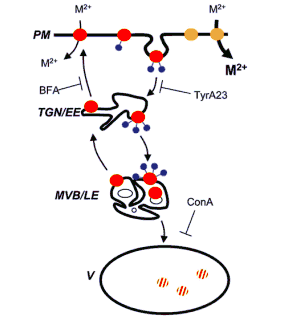 Intercellular Transport
Xylem: efflux transporters
Loading → Transport → Unloading
Genes involved: 
FRD3 (citrate chelation → provide shoots with usable Fe)
PEZ1, FPN1/IREG1 (xylem loading)

Phloem: influx transporters
Loading → Transport → Unloading
Genes involved: 
YSL1, YSL2 (transport Fe-NA complexes)
[Speaker Notes: Xylem = dead cells
Phloem = living cells
FRD3 = citrate efflux, chelator

(Kobayashi & Nishizawa 2012)]
Iron Pathways
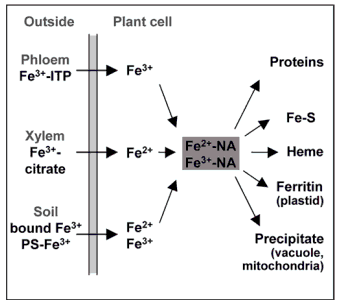 Fig. 2: Depicts Iron transport into the cell (by Strategy I or II), where Fe is then complexed with NA. Usually Fe is then sent to proteins, iron-sulfur cluster (for photosynthesis), or heme (for cytochrome); ferritin and precipitate pathways are in use for iron excess. Hell et. al. 2002
[Speaker Notes: Hell et. al. 2002]
Intracellular Storage
Fe used in cellular functions 
Excess accumulation → cytotoxicity
Fe homeostasis 
Fe storage
Chloroplasts (80-90% of cellular Fe) 
Mitochondria
Plastids (amyloplasts)
Vacuoles
[Speaker Notes: (Kobayashi & Nishizawa 2012)

--Chloroplasts, Fe used to transport electrons b/w photosystems in photosynthesis
--Mitochondria: used in respiration
--Vacuoles: Fe pool to avoid cytotoxicity]
Ferritins (FER1)
Fe2+ reacts with O2 → harmful compounds
Store excess iron 
Complex Fe2+ molecules together 
Usually expressed only if excess Fe
< 4500 iron atoms, readily-usable form 
Amyloplasts and vacuoles
Common in pollen and anthers
FER1 → major ferritin gene in leaves
Only one of 4 ferritin genes expressed in pollen and anthers
Regulated by IRDS (Iron-Dependent Regulatory Sequence)
[Speaker Notes: --Plants store excess iron using ferritin proteins to avoid the highly reactive Fe2+ from reacting with O2 to form harmful compounds
--Ferritins essentially complex Fe2+ molecules together to keep them from reacting
	--Able to store up to 4500 iron atoms in a readily-usable form (Briat et. al., 1999)
--Iron homeostasis is important for avoiding iron poisoning in the plant.
--Iron accumulates in plastids (generally amyloplasts), stored by ferritin
--Particularly appears in the pollen and anther of the flowers
--FER1 is main ferritin gene in leaves; likely associated with iron accumulation in pollen and anthers (being the only one of the four ferritin genes expressed in those structures) (Roschzttardtz et. al. 2013)
--Ferritins are usually expressed only if there is excess iron present to store
--Often a vacuolar pool of iron collects
--Regulated by IDRS, Iron-Dependent Regulatory Sequence]
Other Storage-Related Genes
VIT1
Tonoplastic iron transporter
Roots and shoots (vasculature)
Fe2+ → vacuole 
Seeds/embryo development
Resisted by NRAMP3 and NRAMP4 (germination)
Vacuole → Fe2+
IREG1
Moves Fe into vacuole
PIC1
Permease In Chloroplasts 1
MIT
Mitochondrial Iron Transporter
[Speaker Notes: Tonoplastic (vacuolar membrane) iron transporter
--Abundant in roots and shoots (vasculature)
--supposed to bring Fe2+ into the vacuole (especially important in seeds)
--localizes to vacuolar membrane and is expressed more often in seed/embryo development (Grotz et. al., 2006)
--Resisted by NRAMP3 and NRAMP4, natural resistance-associated membrane protein, which transports iron out of vacuole; these two proteins are most active in germination of seeds

PIC1
--Permease In Chloroplasts 1: involved in regulating iron compartmentalization in chloroplasts.

MIT
--Mitochondrial Iron Transporter]
Regulation of Fe Deficiency Responses
Environmental fluctuations in Fe

Regulatory genes: FIT1, bHLH38 & 39
Transcribed when Fe deficiency is sensed in roots

FIT1 forms heterodimers with bHLH38 & 39
Directly control transcription of IRT1 and FRO2 
Increases Fe content in shoots even w/ Fe sufficiency
[Speaker Notes: FIT = Fe-Regulated-Like Iron Deficiency-Induced Transcription factor
bHLH = Basic helix-loop-helix transcription factors that regulate IRT1 and FRO2]
References
Barberon M et al. Monoubiquitin-dependent endocytosis of the iron-regulated transporter 1 (IRT1) transporter controls iron uptake in plants. PNAS, 2011. 108(32):E450-E458. 
Briat, JF et. al. Regulation of plant ferritin synthesis: how and why. Cellular and Molecular Life Sciences, 1999. 56:155-166.
Grotz, N et. al. Molecular aspects of Cu, Fe, and Zn homeostasis in plants. Biochemica et Biophysica Acta, 2006. 1763:595-608.
Harper JF et al. The Arabidopsis thaliana plasma membrane H+-ATPase multigene family. The Journal of Biological Chemistry, 1990. 265(23):13601-13608. 
Hell, R et. al. Iron uptake, trafficking, and homeostasis in plants. Planta, 2003. 216:541-551.
Kim, S et. al. Mining iron: iron uptake and transport in plants. FEBS Letters, 2007. 581:2273-2280.
Kobayashi T, Nishizawa NK. Iron uptake, translocation, and regulation in higher plants. Annual Review of Plant Biology, 2012. 63:131-52. 
Matsuoka, K et. al. Gibberellin-induced expression of Fe uptake-related genes in Arabidopsis. Plant Cell Physiol., 2014. 55(1):87-98.
Robinson, NJ et. al. A ferric-chelate reductase for iron uptake from soil. Nature, 1999. 397:694-697.
Roschzttardtz, H et. al. New insights into Fe localization in plant tissues. Frontiers In Plant Science, 2013. 4:1-11.
Seo, PJ et. al. A golgi-localized MATE transporter mediates iron homeostasis under osmotic stress in Arabidopsis. BIochemical Journal, 2012. 442:551-561.
Sussman MR. Molecular analysis of proteins in the plant plasma membrane. Annual Review of Plant Physiology and Plant Molecular Biology, 1994. 45:211-34.
Vert, G et. al. IRT1, an Arabidopsis transporter essential for iron uptake from the soil and for plant growth. The Plant Cell, 2002. 14:1223-1233.